Vysoká škola technická a ekonomická v Českých BudějovicíchOBHAJOBA PRAXE
Autor: Petra Bouchalová
České Budějovice, ZS 2023
HISTORIE A CHARAKTERISTIKA ZAMĚSTNAVATELE:
VELPACK s.r.o.

firma založena v srpnu roku 2016
zaměřena na balení luxusních dárkových koupelových setů pralinek, šumivých bomb, tuhých šamponů, mýdel, tělových másel a dalších výrobků
zákazníky jsou DM Drogerie Markt, Rossmann, Bipa, Müller, Coop a další
v roce 2019 vytvořen e-shop Spa4relax.com
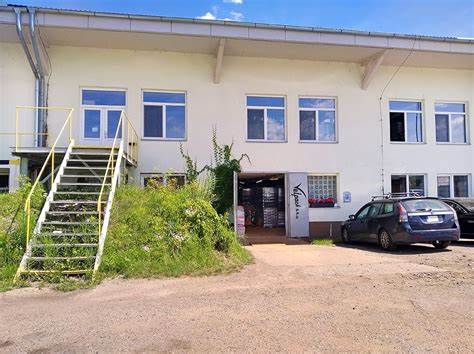 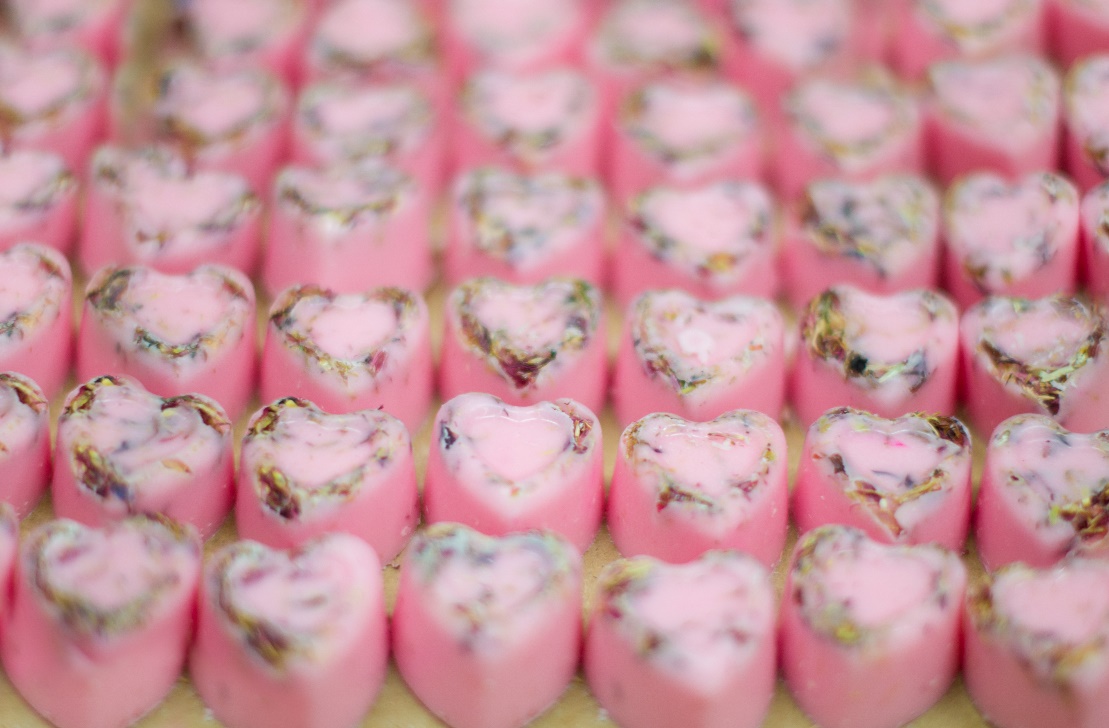 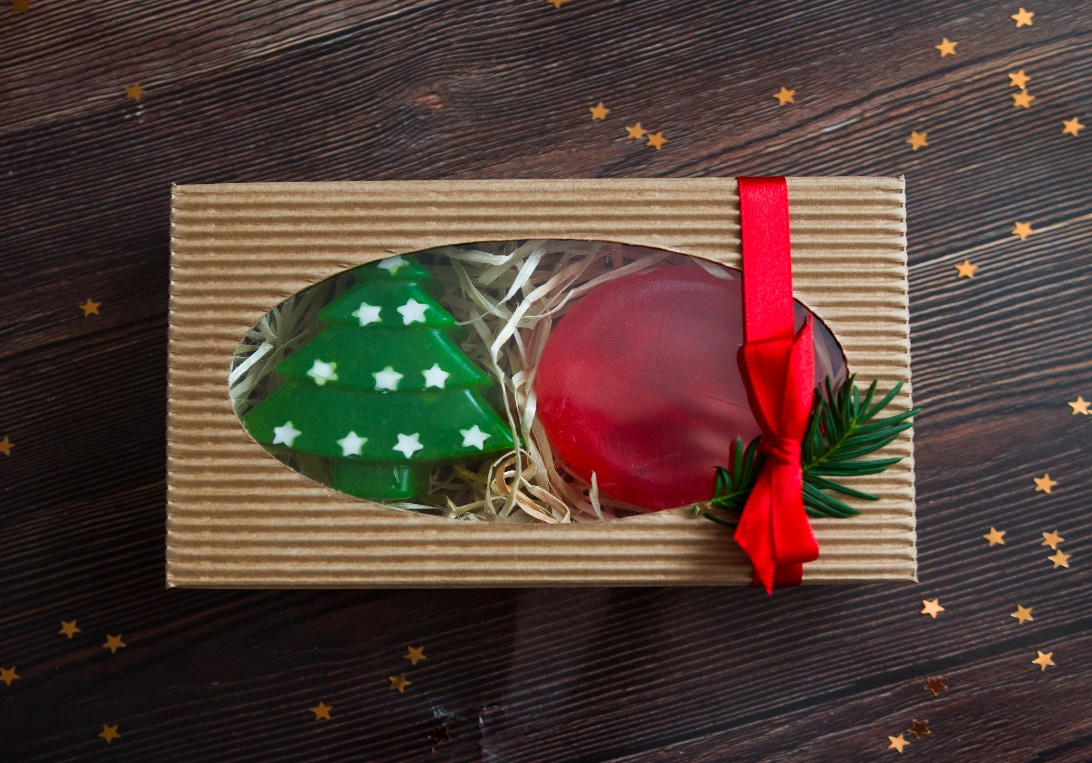 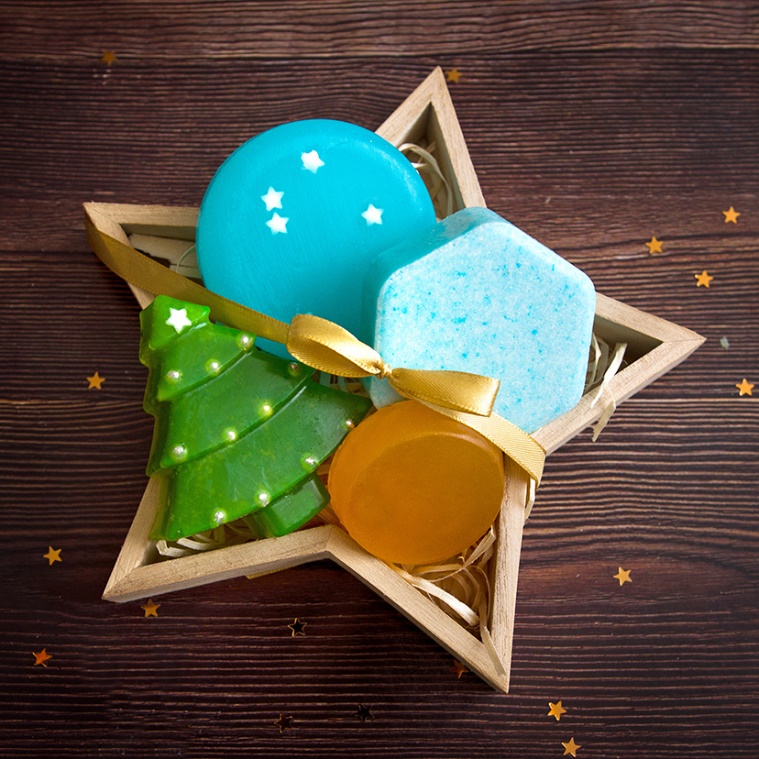 NÁPLŇ A PRŮBĚH PRAXE
Marketing
 - návrh loga, vzhled a forma krabiček na dárkové balení      koupelových pralinek, šumivých bomb, polštářků do sprchy a   dalších výrobků
 - názvy jednotlivých pralinek a šumivých bomb
 - výběr a kombinace pralinek, bomb a polštářků do dárkových    balení
 - výběr možnosti zabalení dárkových setů
 - podílení se na tvorbě etiket
NÁPLŇ A PRŮBĚH PRAXE
Finance podniku

 - zpracování podkladů pro úkolovou mzdu zaměstnanců
 - stanovení norem u jednotlivých operací
 - sledování cen a změny cen u výrobků na e-shopu
 - výsledek hospodaření nekonzultován
NÁPLŇ A PRŮBĚH PRAXE
Účetnictví

 - faktura vydaná
 - faktura přijatá
 - podklady pro zpracování úkolových mezd zaměstnanců
 - 2x ročně vyhotovena fyzická inventura
 - v průběhu roku namátková inventura dle zadání majitele firmy
NÁPLŇ A PRŮBĚH PRAXE
Personální management

 - výběrové řízení zaměstnanců
 - přijímací pohovory s kandidáty
 - zaškolení nových zaměstnanců
 - motivování a hodnocení zaměstnanců
 - identifikace a řešení problémů v pracovních i mezilidských           vztazích
NÁPLŇ A PRŮBĚH PRAXE
Plánování

 - zajištění chodu celé dílny 
 - organizování jednotlivých činností zaměstnanců
 - efektivní řízení času
 - plánování zakázky, příprava a rozdělení materiálu
 - plánování dovolených, návštěv doktorů a zajištění chodu dílny
NÁPLŇ A PRŮBĚH PRAXE
Logistika

 - příprava podkladů pro asistenta majitele
 - zodpovědnost za správnost údajů
 - sjednání přepravce
 - následná kontrola dodacího listu
ZHODNOCENÍ PRAXE
- nové zkušenosti v oblasti marketingu při tvorbě nového    e-shopu
 - zlepšení organizace práce při stresových situacích
 - korigování výroby pro dosažení cílů
 - maximalizování zisku
DĚKUJI ZA POZORNOST.
Petra Bouchalová